GLASS-ED Virtual Show
Virtual Show Month:

Film Date:

Test:

Rider Name:

Horse Name:
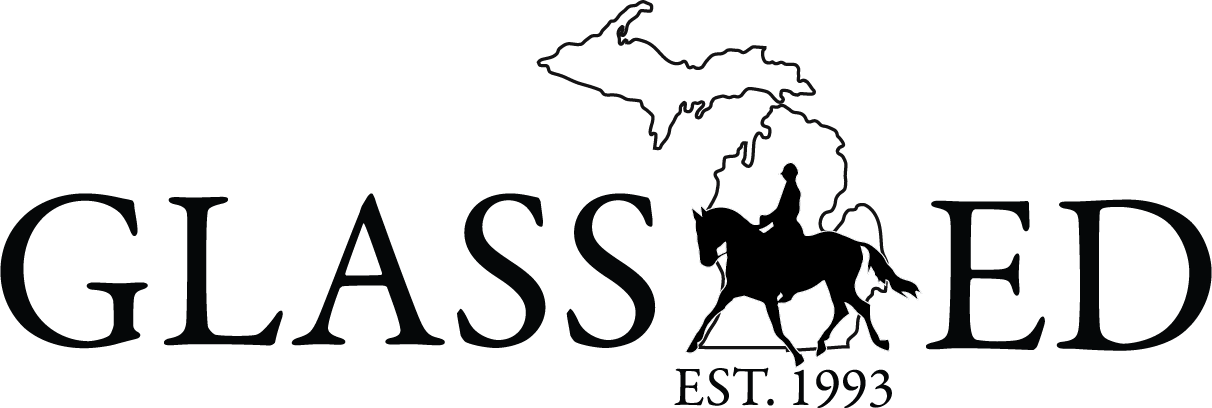 Things to remember: This Film Sheet MUST be shown for a minimum of three seconds before the rider comes down the centerline.
Use a little zoom when the horse is at the top end of the arena. Horse must be in the frame the whole time.
You MUST dismount for the bit drop – this must be clearly shown.
If these steps are not followed your test will not be eligible for show placing or YEA qualifications.